УЧИМ БУКВЫ
Бойкова Оксана Владимировна, учитель начальных классов МОУ СОШ №1 г. Конаково Тверской обл.
БУКВА Г
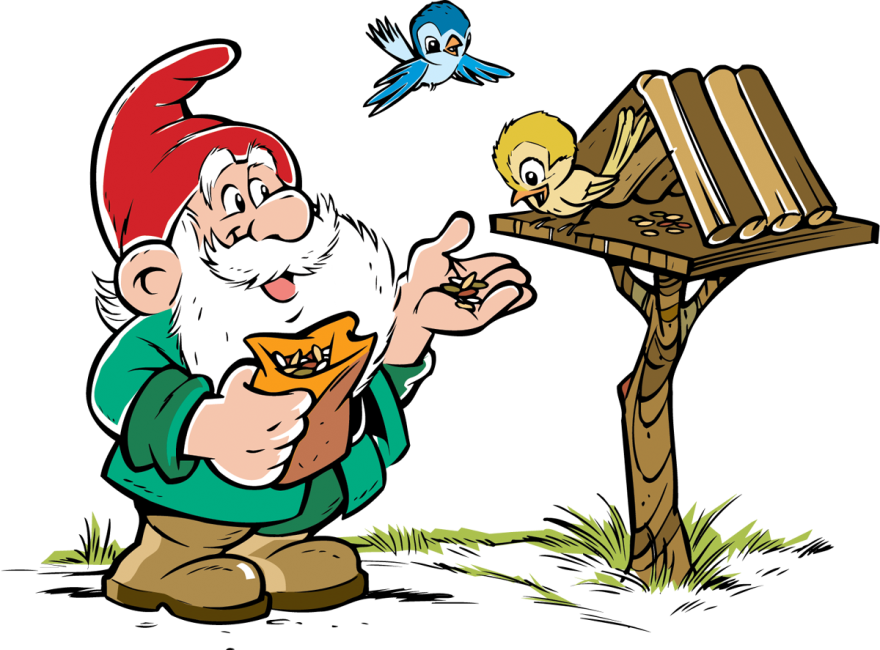 Г г
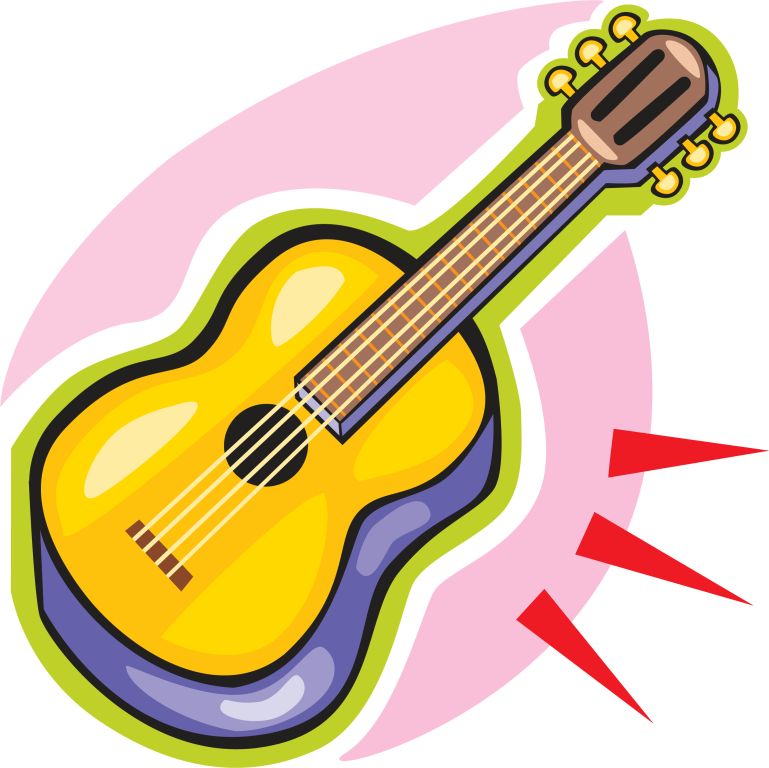 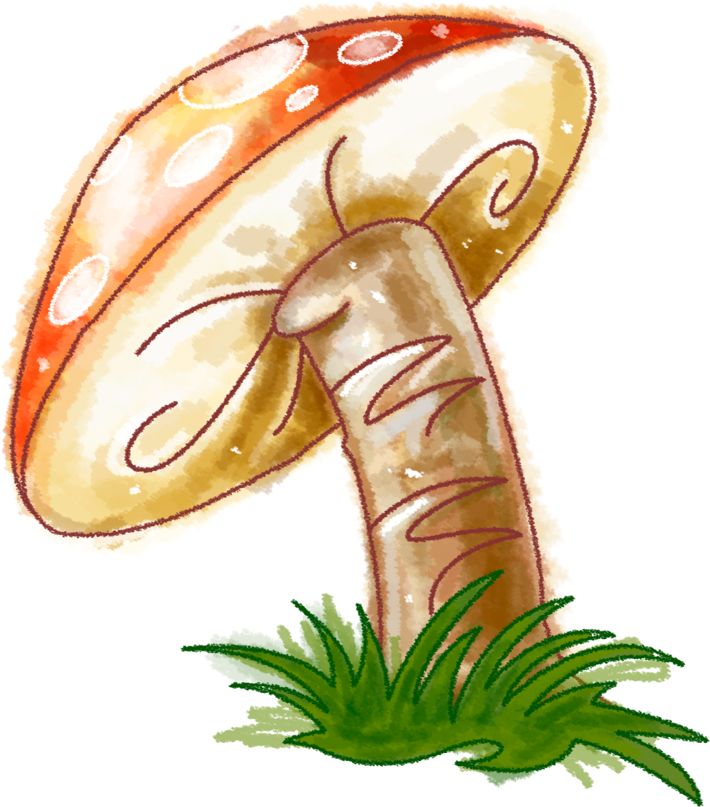 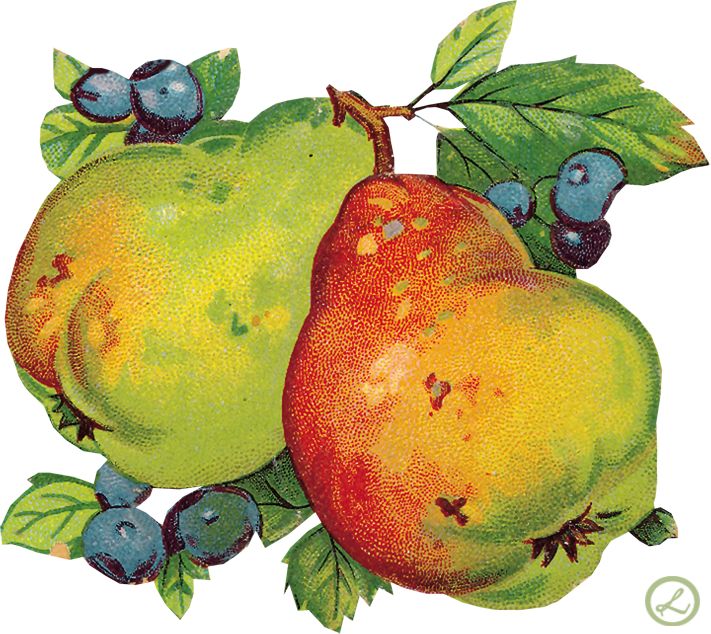 Г г
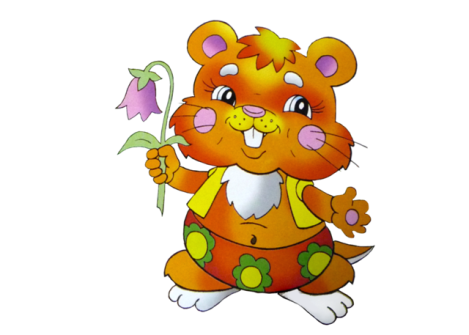 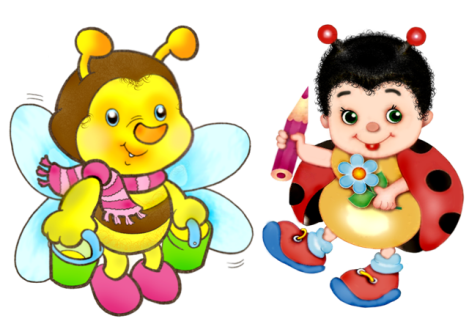 Галстук гусь себе купил Модный, заграничный. И на шею нацепил В городе столичном. Гордо голову задрав, Гусь стоит нарядный: "Га-га-га, теперь я граф в галстуке парадном!"
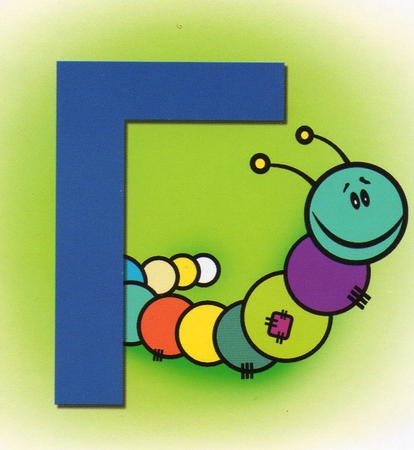 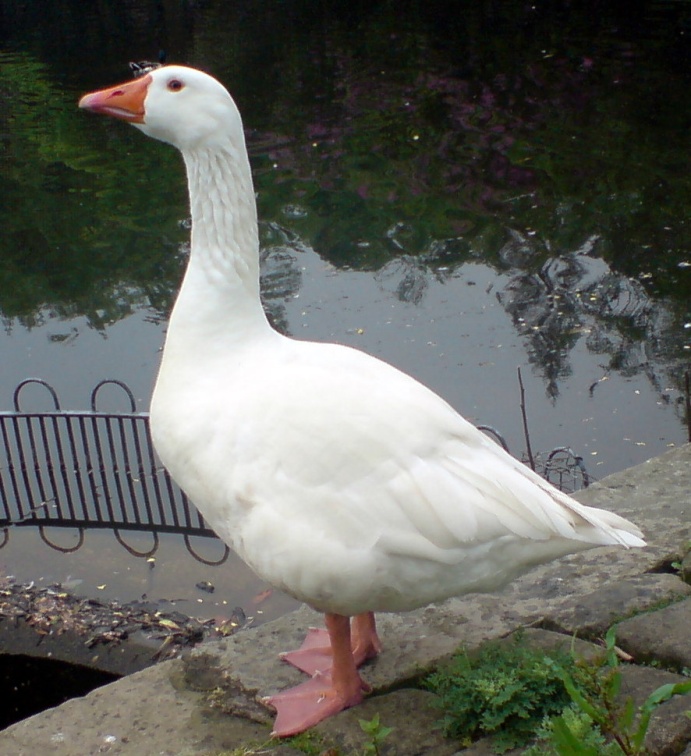 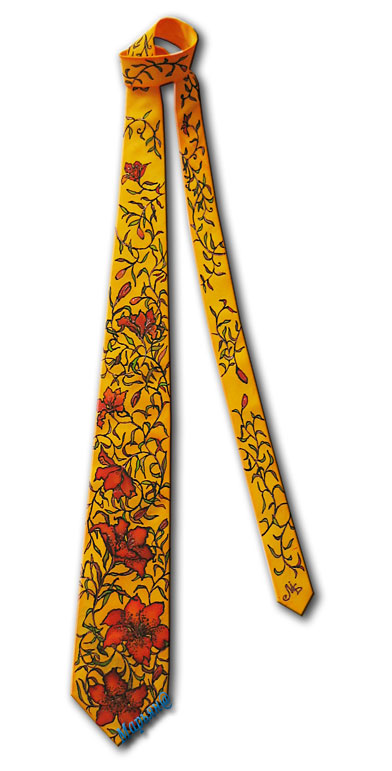 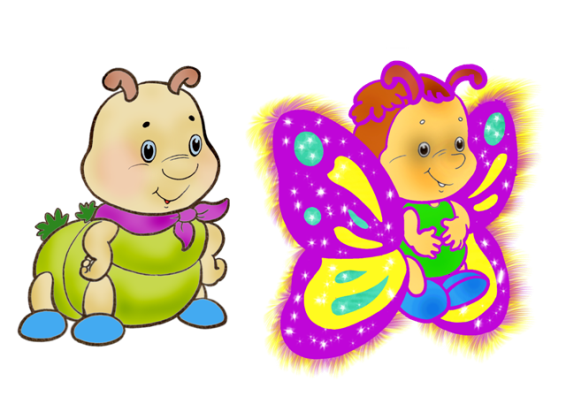 Г
ГАДЮКА
Как это принято у змей,
Кусают за ногу
ГАДЮКИ,
А потому
При встрече с ней
Берите, дети, ноги в руки!
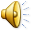 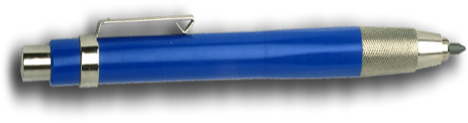 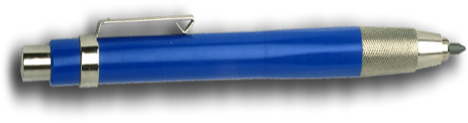 http://dic.academic.ru/dic.nsf/ruwiki/636012  - гусь
http://stiralka.blox.ua/2009/01/stirka-...uka.html -  галстук
http://club.foto.ru/gallery/photos/604891  галка
http://sigils.ru/symbols/gora.html  горы
www.timeout.ru/journal/feature/7889/ -гуси
http://veselaya-karusel.ru/veselaya-karusel-2/ - мультфильм «Два весёлых гуся»
http://Lenagold.ru –  гномик, гитара, гриб
Аудиофайлы для ролика взяты с сайта http://alphabook.ru
Слайды с написанием письменных букв из презентации Чулихиной Е. А.
«Анимированный плакат Письменные буквы русского алфавита».